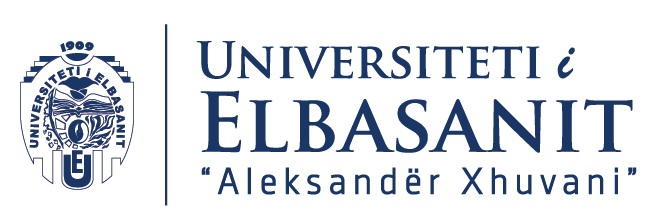 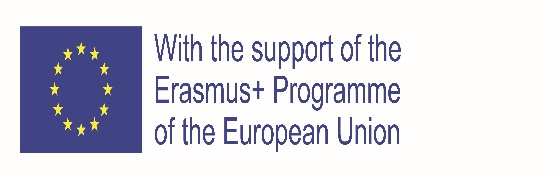 Organizmat me rendesi ne sektorin e transportit ne BE

Komisioni Europian (XIV)
DG – Mobiliteti dhe Transporti (XIV)
EASA, EMSA, ERA (XIV)
ECAC, EUROCONTROL (XIV)
Instrumenta te tjere (XIV)
Elbasan, 01 Qershor 2023
“Aleksandër Xhuvani” University, Elbasan, Street “Ismail Zyma” 3001, tel :+355 54 252 593, Elbasan Albania, www.uniel.edu.al
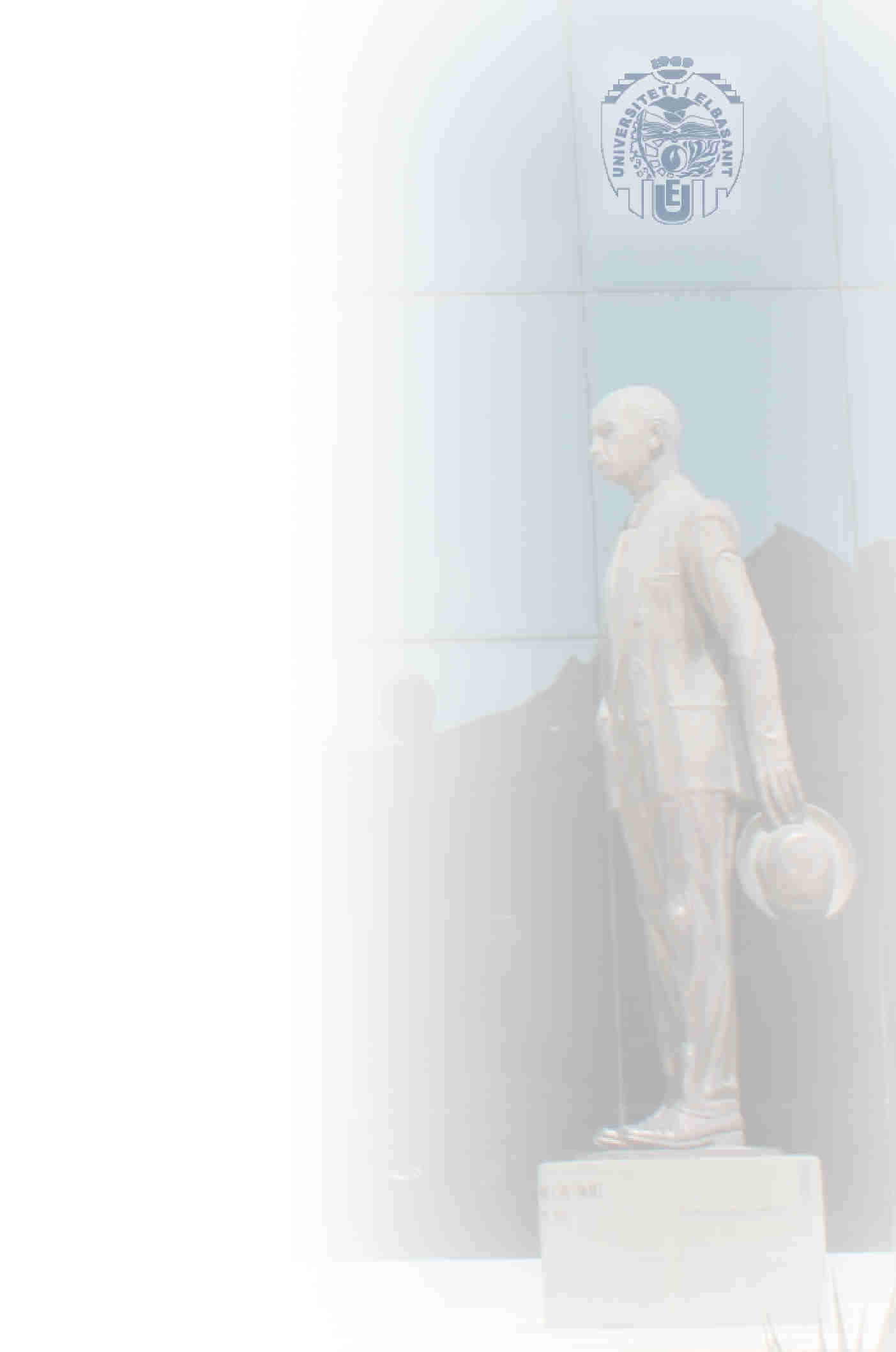 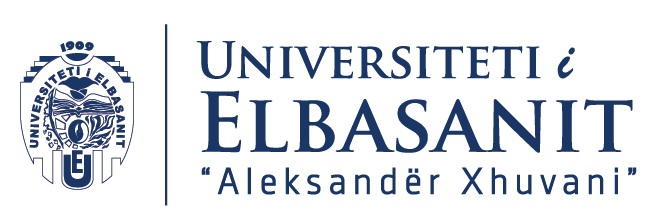 Organizmat dhe agjencite brenda ne BE
Komisioni i BE
DG – Mobility and transport

Agjenci
EASA (European Aviation Safety Agency)
EMSA (European Maritime Safety Agency)
ERA (European Railway Agency)

Te tjera per Ten-T
CEF – Connecting Europe Facility
ESIF – European Struktural and Dinvestment Fund
EFSI – European Fund for Strategic Investments
IPA – me vendet jo akoma antare te BE
2
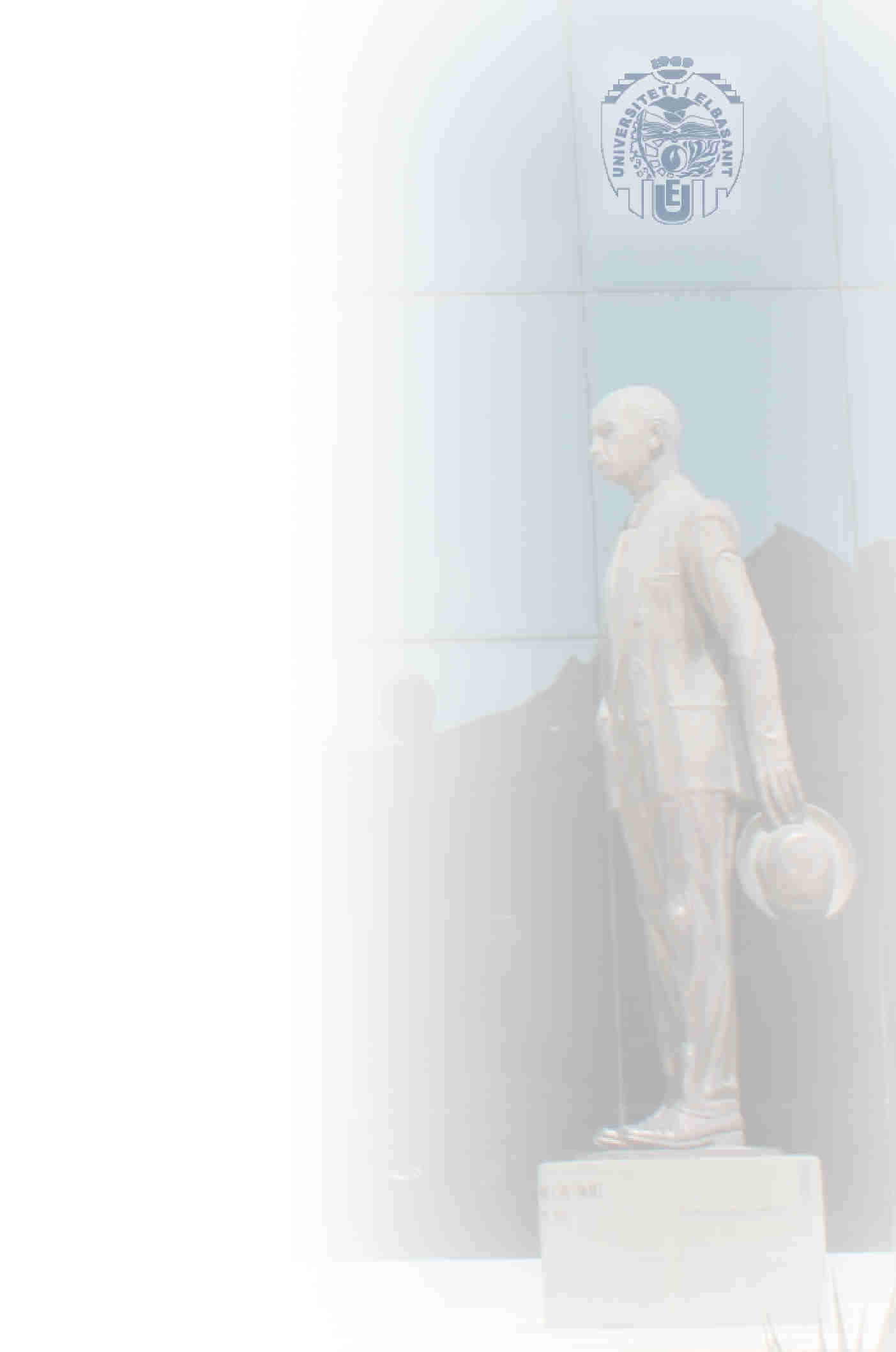 Organizma pan-Europiane
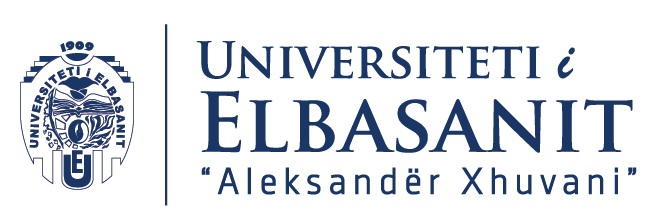 ECAC – European Civil Aviation Conference
E krijuar ne 1955
Standarte te njejta europiane ne kuader te ICAO 

Single European Sky 
ATM – Air Traficc Management 
EUROCONTROL
3
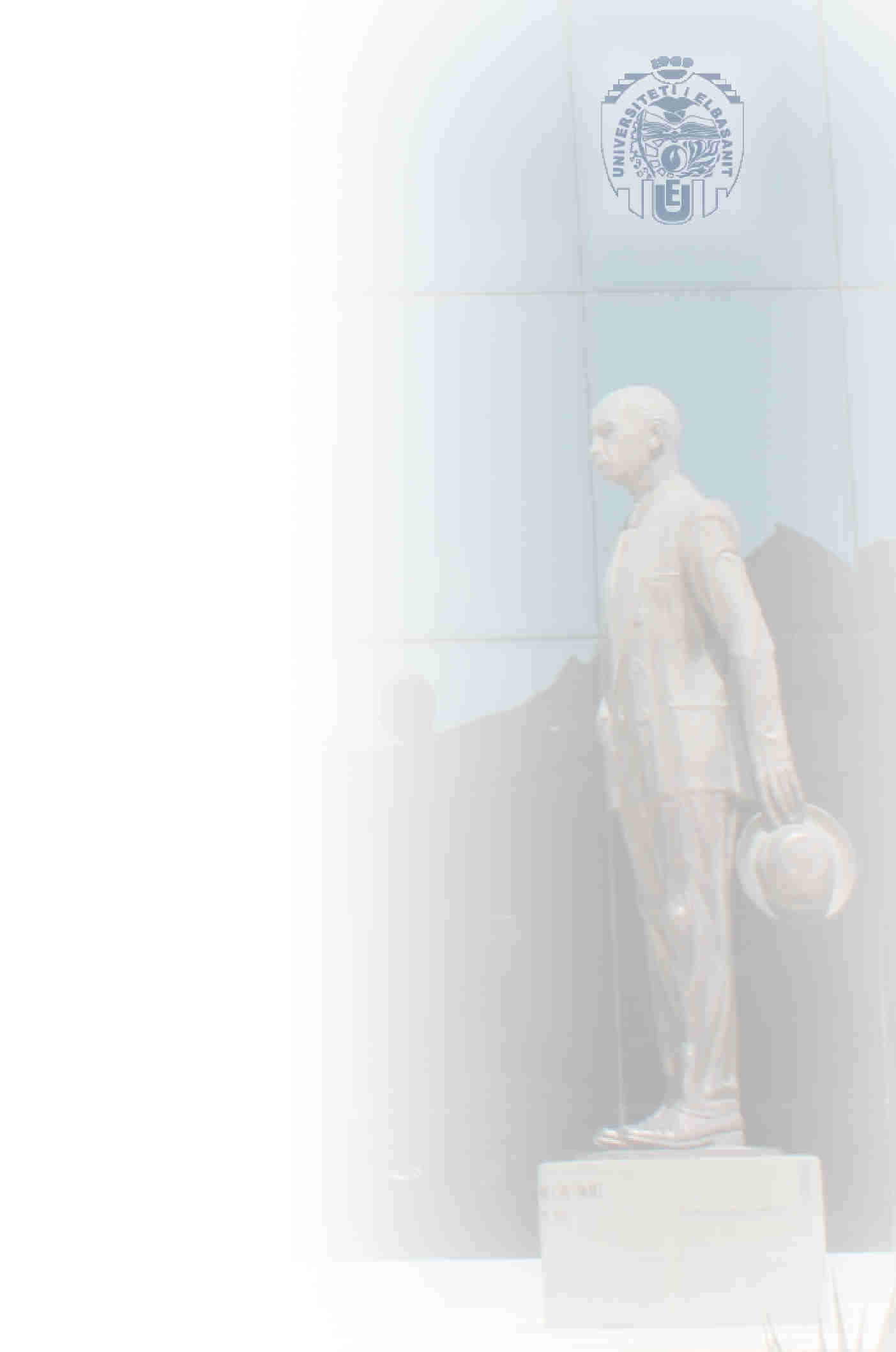 Komisioni
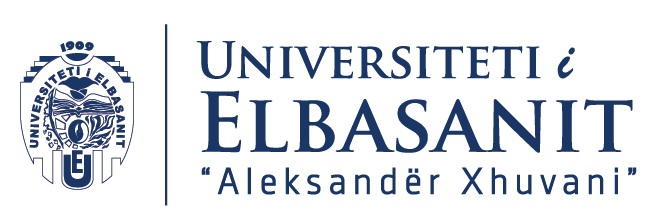 Statusi caktohet nga nenet 17 dhe 18 TBE dhe 244-250 TFBE
Zgjedhja e Komisionit 
Duhet te mbahen parasysh rezultati i zgjedhjeve parlamentare europiane 
Me propozim te keshillit zgjidhet nga Parlamenti 
Zgjidhen dhe komisioneret dhe propozohen nga Shtetet antare 
Mandat 5 vjecar 
Perberja 
Nga nje perfaqesues per cdo shtet antar 
Pavaresi e antareve
Parimi i kolegjialitetit ne miratimin e vendimeve 
Pergjegjesia e Komisionit ndaj Parlamentit eshte kolektive 
Mundet te kerkohet dhe doreheqja e vetem nje komisioneri 
Funksionet 
Neni 17 TBE 
Promovon interesin e pergjithshem te BE 
Kujdeset per zbatimin e se drejtes se BE ne kontrollin e GjD 
Ekzekuton buxhetin 
Administron programet 
Perfaqeson BE 	
Kompetenca per iniciativen 
Gati competence ekskluzive
Kompetenca per ekzekutim 
Kompetenca per mbikeqyrje – sanksione ne rast mospermbushje detyrimesh shtetet antare
4
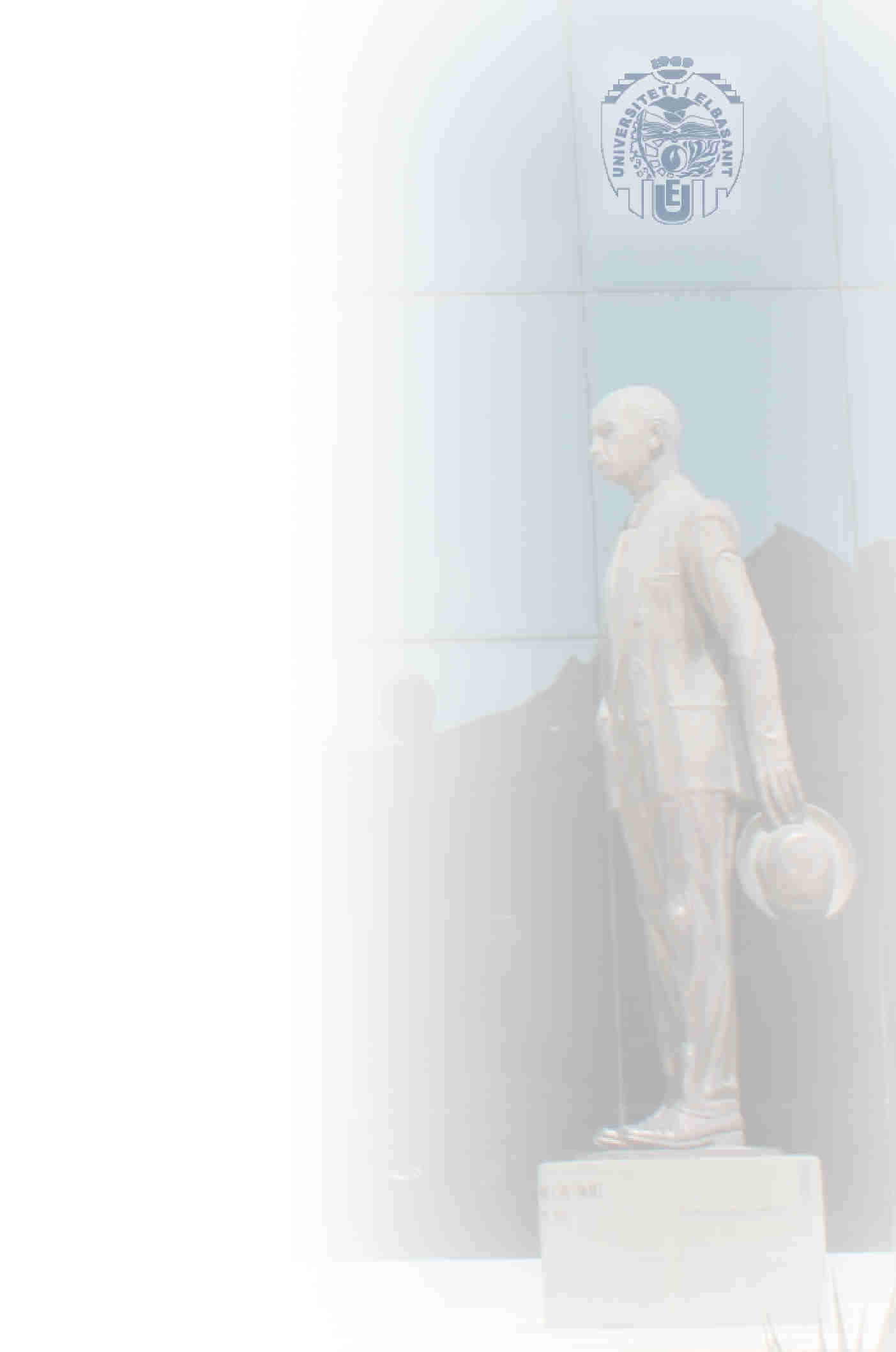 Leksioni ne tekst dhe Leksioni i ardhshem
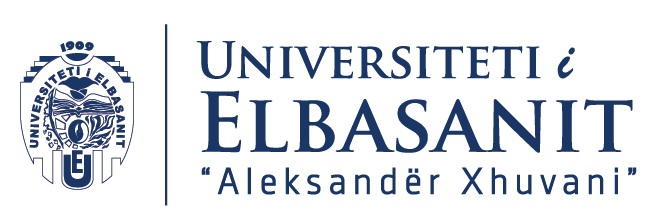 Leksioni aktual (XIV)
Organizmat me rendesi ne sektorin e Transportit ne BE
Materiali: 
Leksioni i ardhshem 
Analize e Kodit Ajror Shqiptar dhe e Kodit Detar. Ndikimi i legjislacionit europian

Detyra per javen tjeter
Lexoni, analizoni dhe komentoni vendimet e GjD te cituara ne kete leksion
5
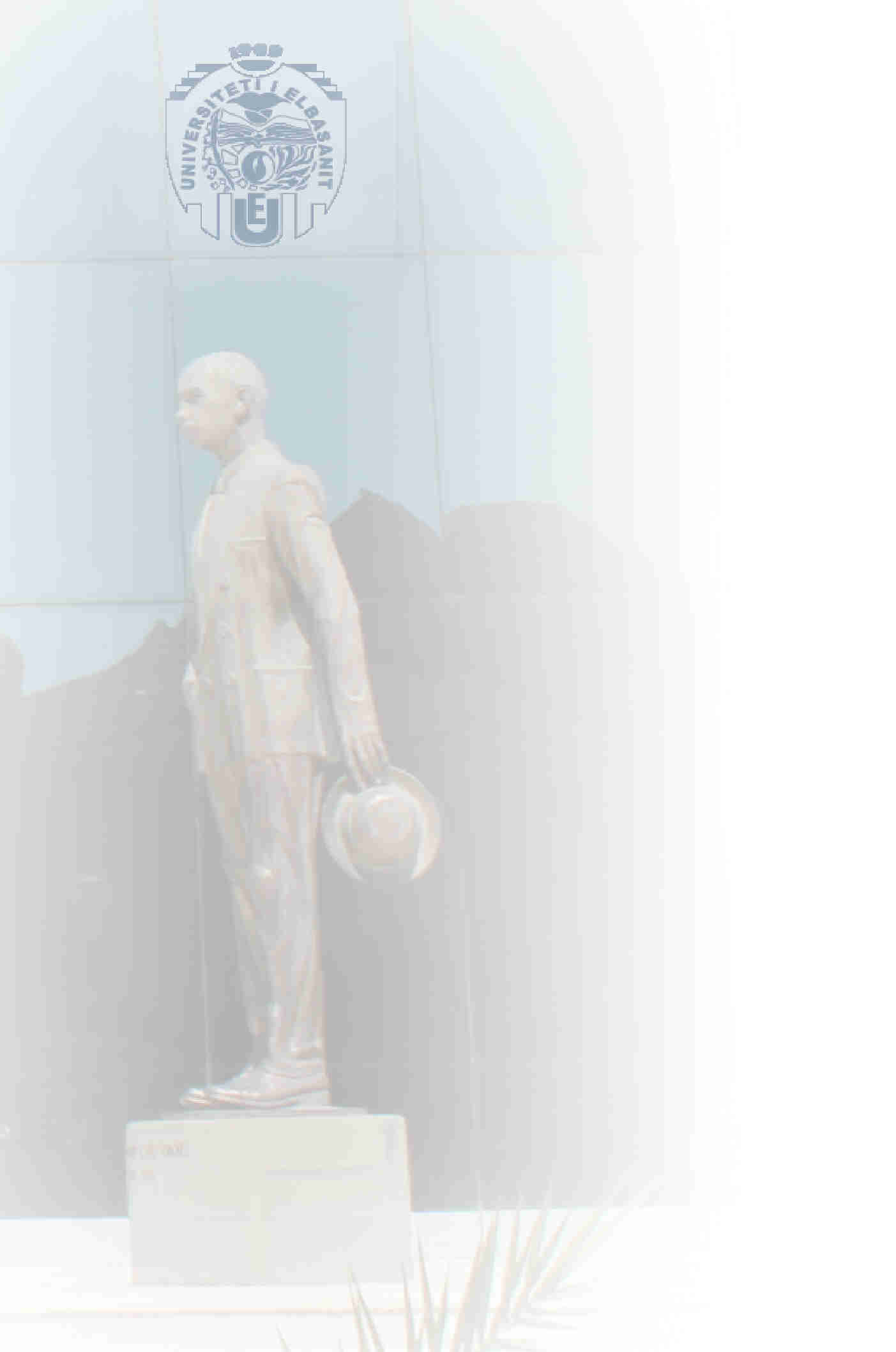 Contacts:
Thank you for your attention!
Any question ?

Assoc. Prof. Dr. Av. Arber Gjeta
Chair JM in EU Law 
Department of Law
Faculty of Economy
University of Elbasan
arber.gjeta@uniel.edu.al
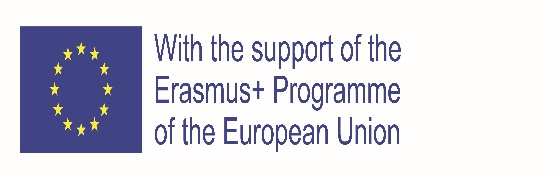 6